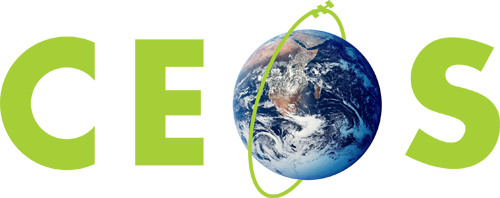 Committee on Earth Observation Satellites
Capacity Building Activities at AGENCY
Name
Agenda Item #
CEOS 7th Working Group for Capacity Building and Data Democracy (WGCapD) Annual Meeting
INPE São José dos Campos, Brazil
6-8th March, 2018
Agency Competencies
Regional, Thematic Areas and Strategies
General Capacity Building Initiatives
Item 1
Item 2

Tools and Methods applied
Item 1
Item 2

Best Practices
Item 1
Item 2
Capacity Building Expected Activities
Activities By Region & Theme
Asia & Oceania: 
Biodiversity & Ecosystem Sustainability Activity 1 Name – Location / Date
Disaster Resilience Activity 1 Name – Location / Date
Energy & Mineral Resources Management Activity 1 Name – Location / Date
Food Security & Sustainable Agriculture Activity 1 Name – Location / Date
Infrastructure & Transport Management Activity 1 Name – Location / Date
Public Health Surveillance Activity 1 Name – Location / Date
Sustainable Urban Development Activity 1 Name – Location / Date
Water Resources Management Activity 1 Name – Location / Date

2019 & 2020 Plans:
Activity 1
Activity 2
Europe & CIS:
Biodiversity & Ecosystem Sustainability Activity 1 Name – Location / Date
Disaster Resilience Activity 1 Name – Location / Date
Energy & Mineral Resources Management Activity 1 Name – Location / Date
Food Security & Sustainable Agriculture Activity 1 Name – Location / Date
Infrastructure & Transport Management Activity 1 Name – Location / Date
Public Health Surveillance Activity 1 Name – Location / Date
Sustainable Urban Development Activity 1 Name – Location / Date
Water Resources Management Activity 1 Name – Location / Date

2019 & 2020 Plans:
Activity 1
Activity 2
Capacity Building Activities
Activities By Region & Theme
Americas: 
Biodiversity & Ecosystem Sustainability Activity 1 Name – Location / Date
Disaster Resilience Activity 1 Name – Location / Date
Energy & Mineral Resources Management Activity 1 Name – Location / Date
Food Security & Sustainable Agriculture Activity 1 Name – Location / Date
Infrastructure & Transport Management Activity 1 Name – Location / Date
Public Health Surveillance Activity 1 Name – Location / Date
Sustainable Urban Development Activity 1 Name – Location / Date
Water Resources Management Activity 1 Name – Location / Date

2019 & 2020 Plans:
Activity 1
Activity 2
Africa:
Biodiversity & Ecosystem Sustainability Activity 1 Name – Location / Date
Disaster Resilience Activity 1 Name – Location / Date
Energy & Mineral Resources Management Activity 1 Name – Location / Date
Food Security & Sustainable Agriculture Activity 1 Name – Location / Date
Infrastructure & Transport Management Activity 1 Name – Location / Date
Public Health Surveillance Activity 1 Name – Location / Date
Sustainable Urban Development Activity 1 Name – Location / Date
Water Resources Management Activity 1 Name – Location / Date

2019 & 2020 Plans:
Activity 1
Activity 2
Capacity Building Activities
SDG-Related Activities
Activity 1
Activity 2